Thursday, November 30th 2023
My school things
Unit
8
Lesson 3
Facebook : Bùi Liễu  
0968142780
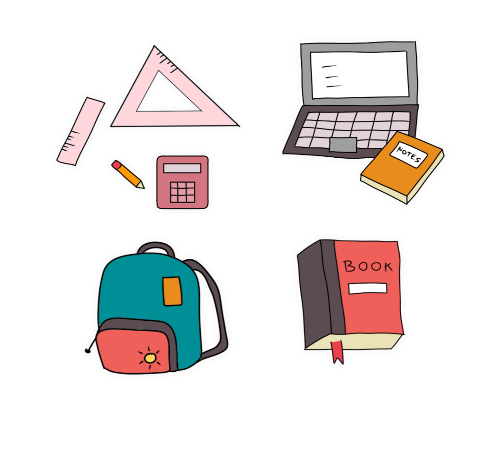 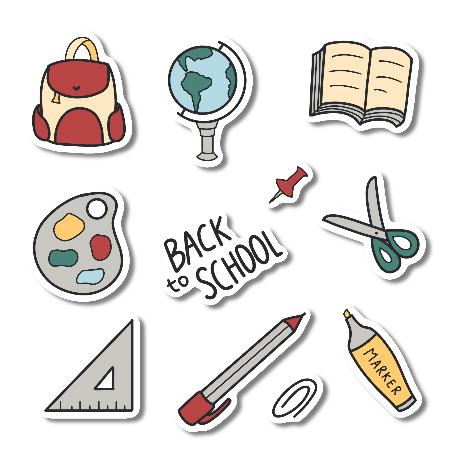 [Speaker Notes: Facebook : Bùi Liễu  
Mobile phone: 0968142780]
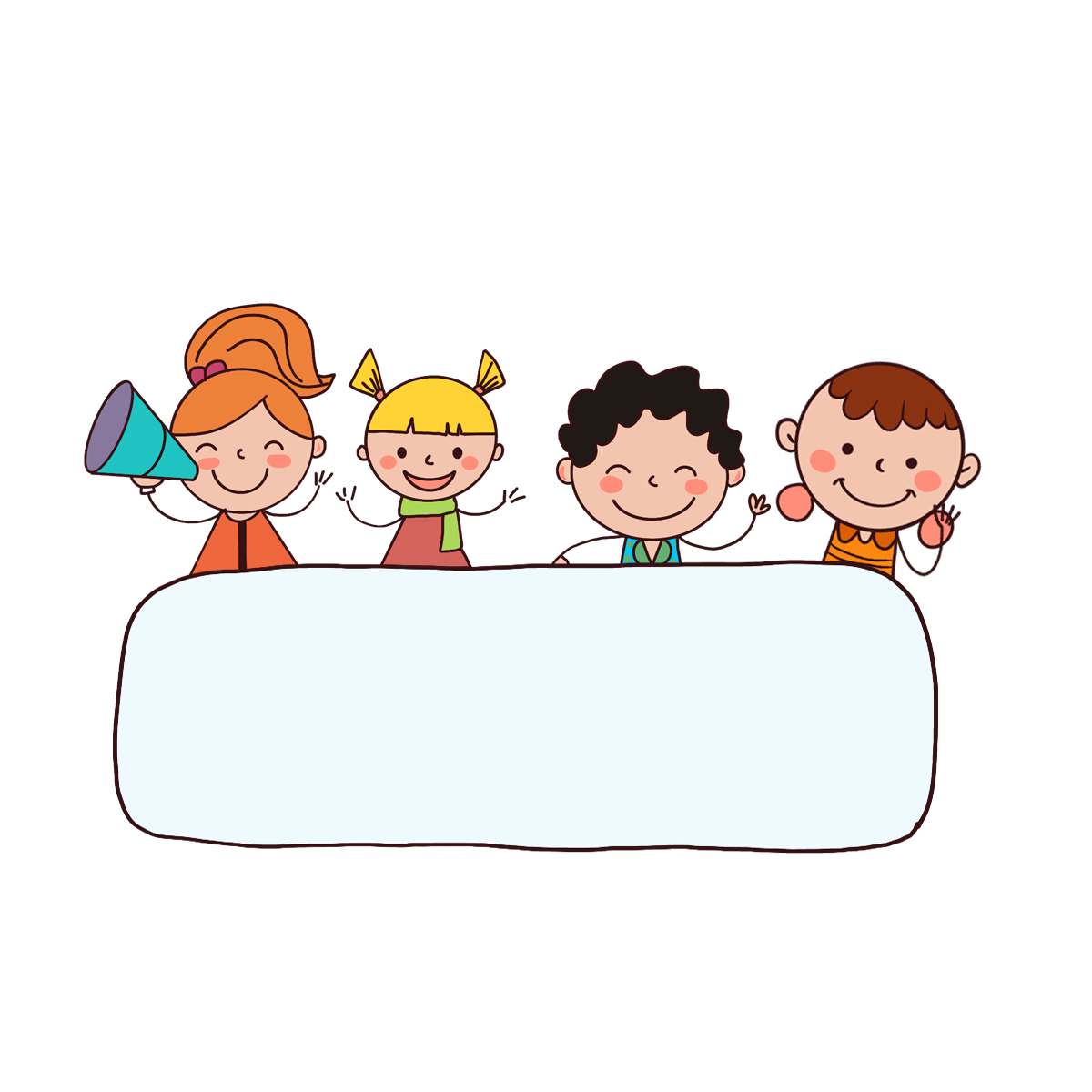 Warm-up

Choose the right answer.
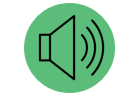 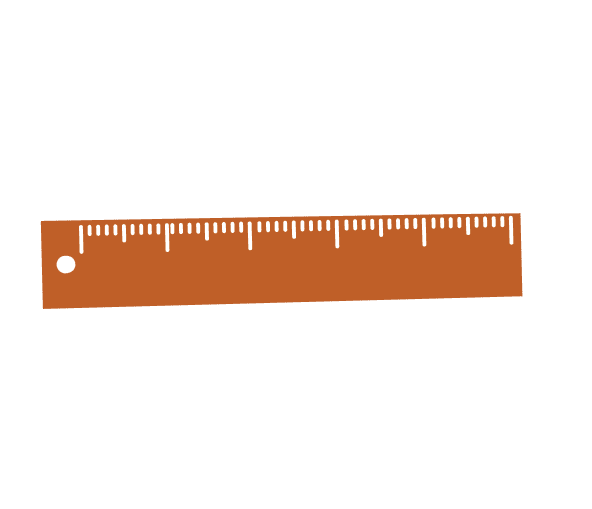 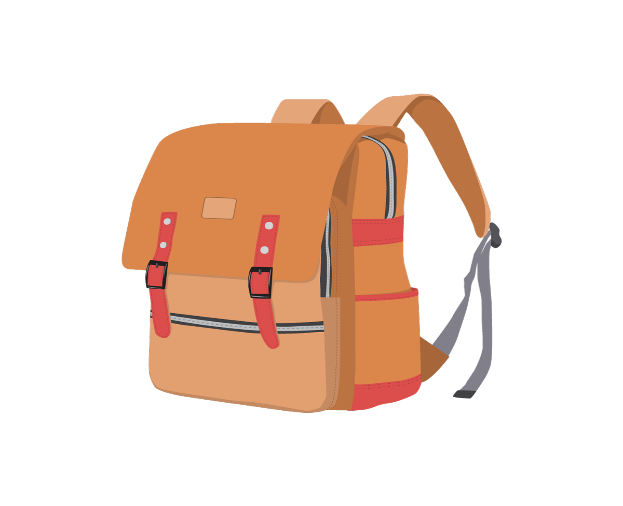 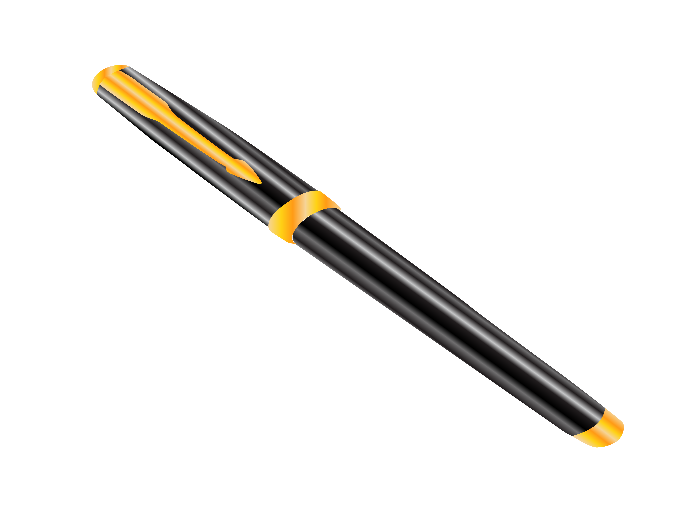 A
B
C
Click on the square to choose the answer.

Choose the right answer.
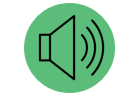 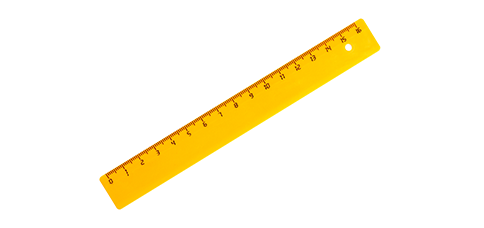 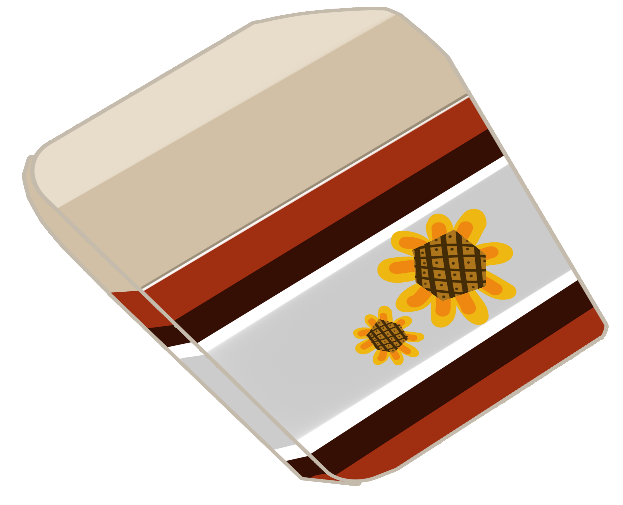 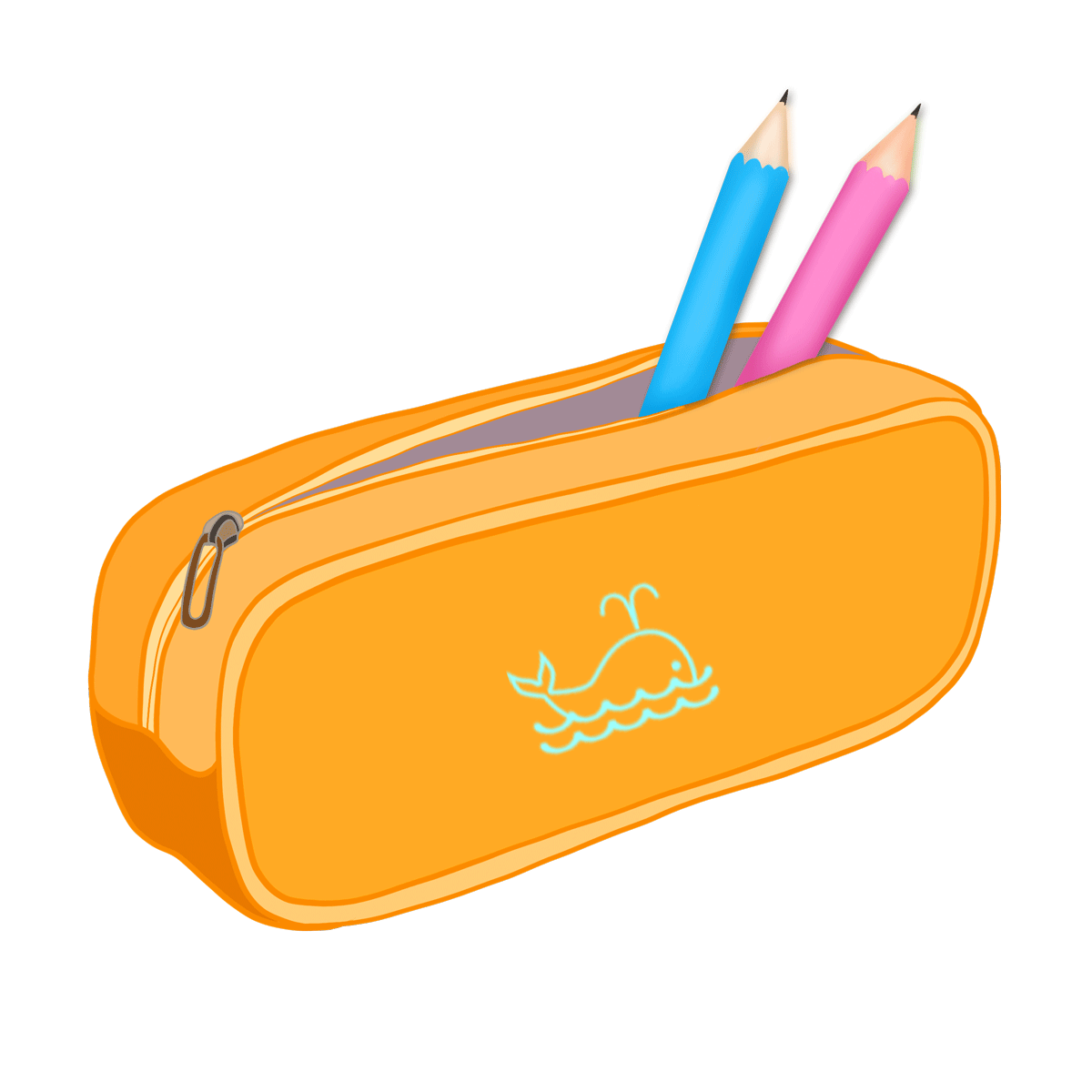 A
B
C
Click on the square to choose the answer.

Choose the right answer.
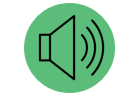 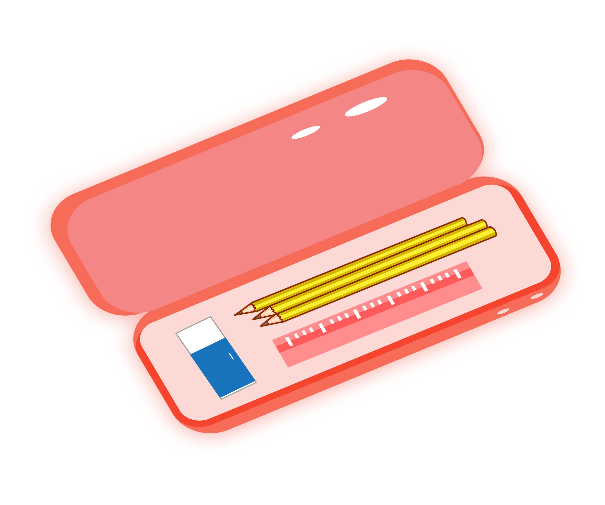 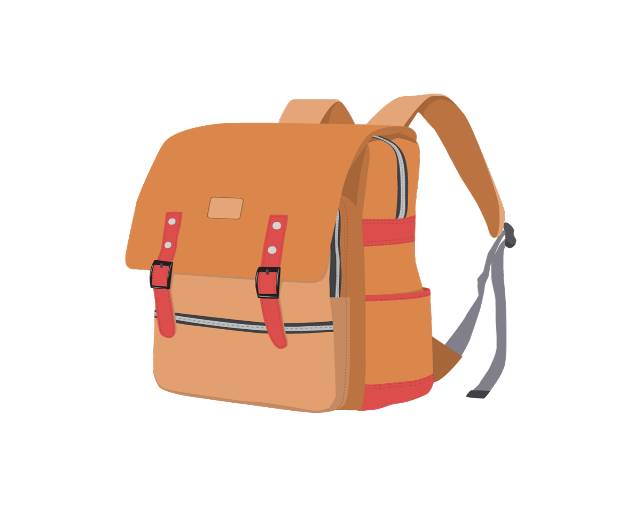 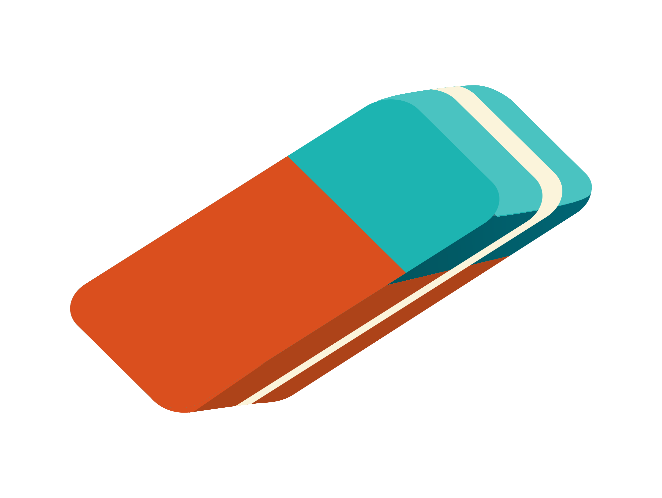 A
B
C
Click on the square to choose the answer.

Choose the right answer.
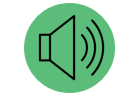 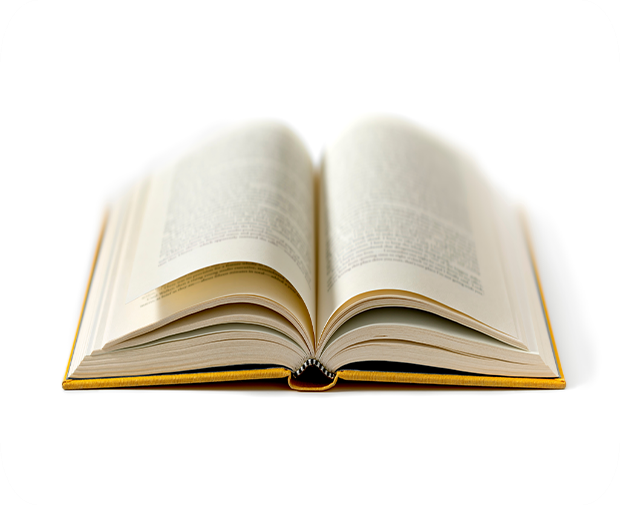 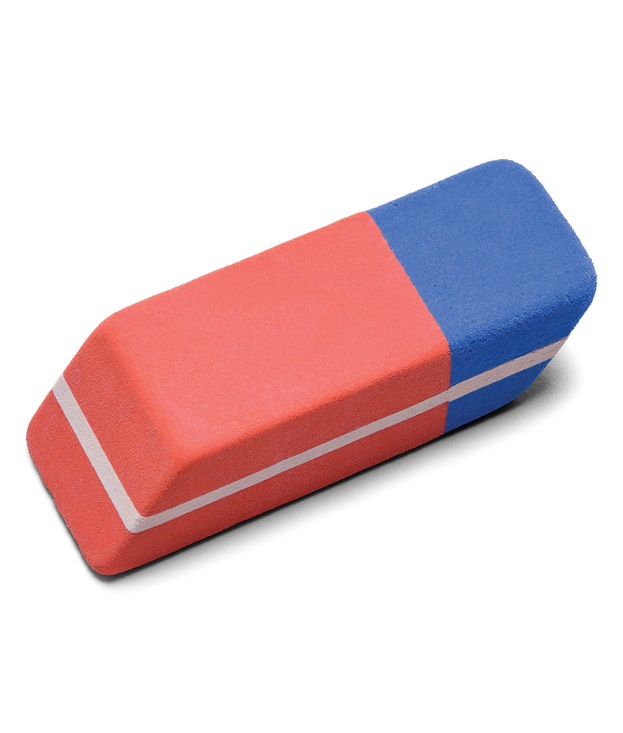 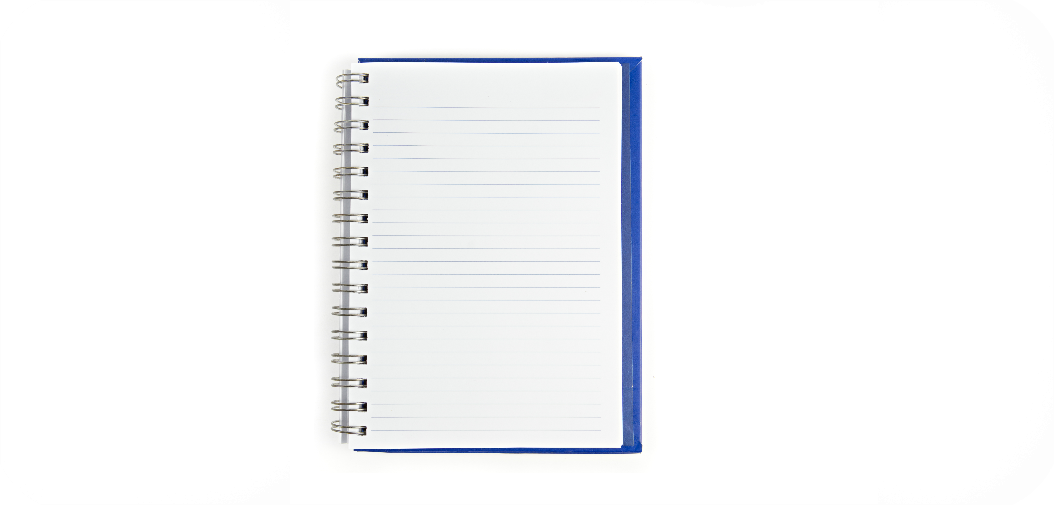 A
B
C
Click on the square to choose the answer.

Choose the right answer.
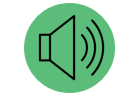 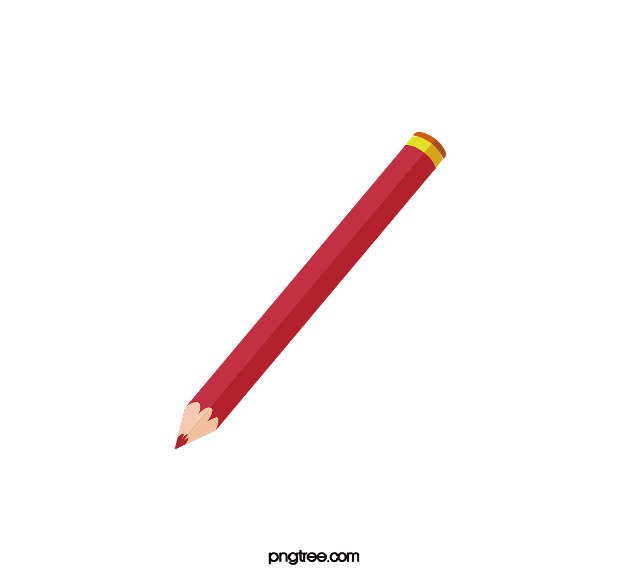 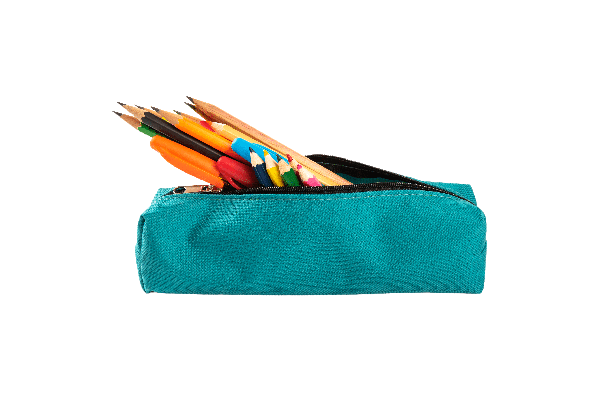 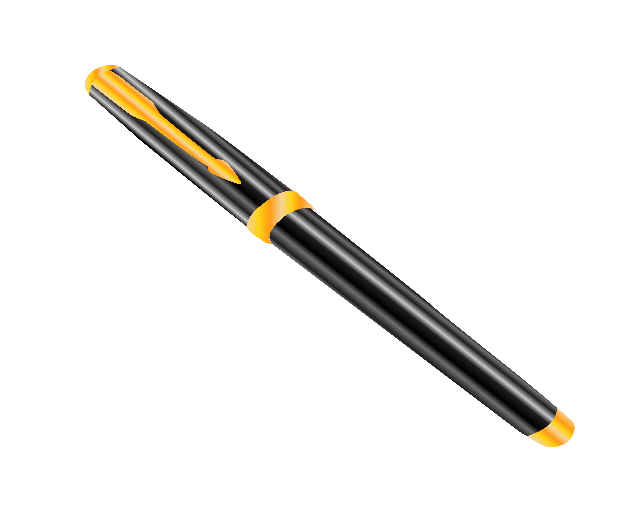 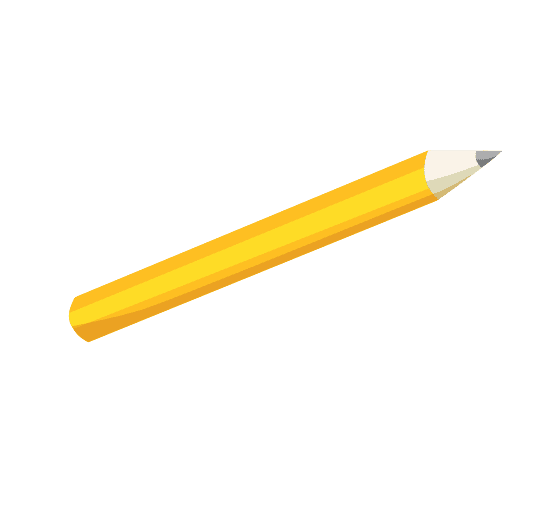 A
B
C
Click on the square to choose the answer.

Choose the right answer.
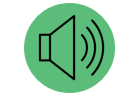 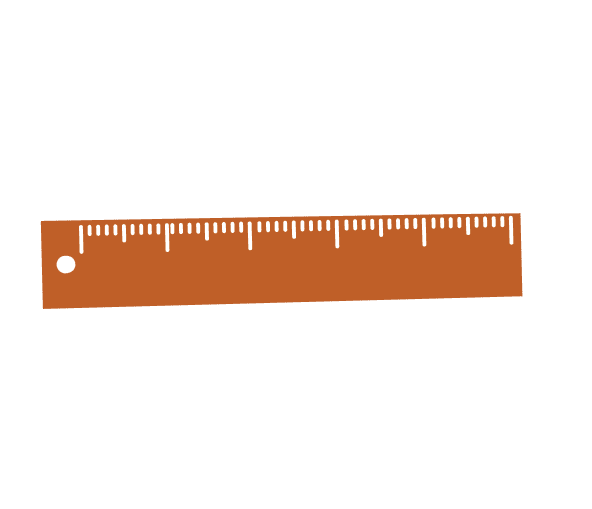 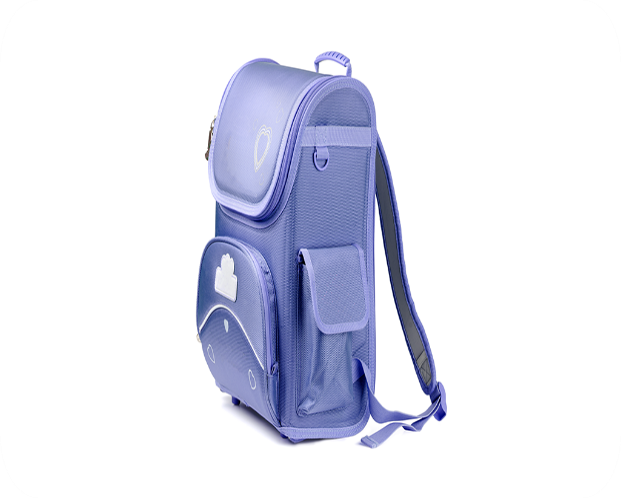 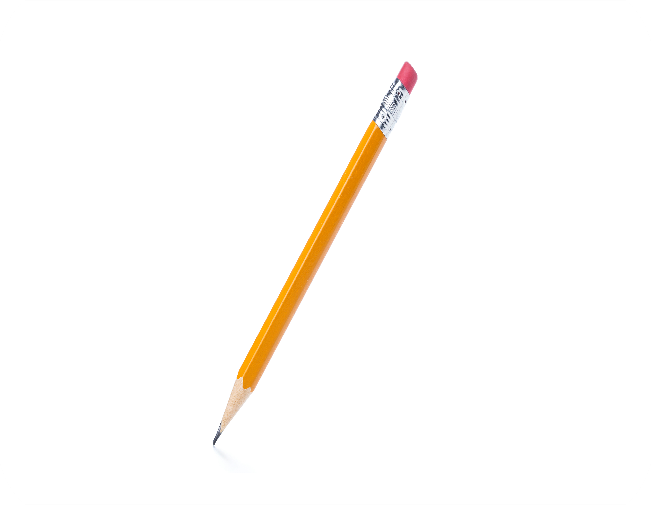 A
B
C
Click on the square to choose the answer.

Choose the right answer.
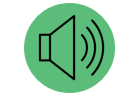 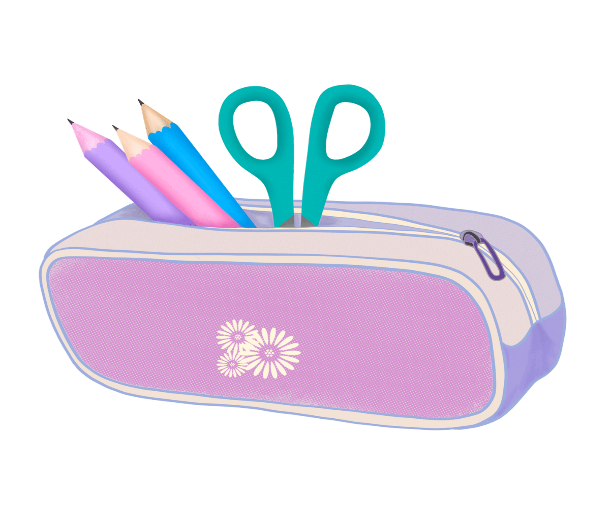 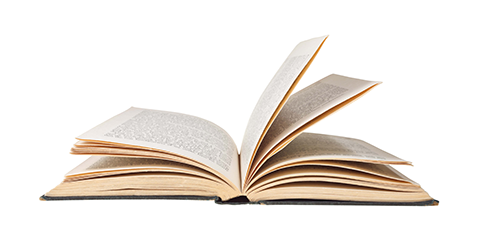 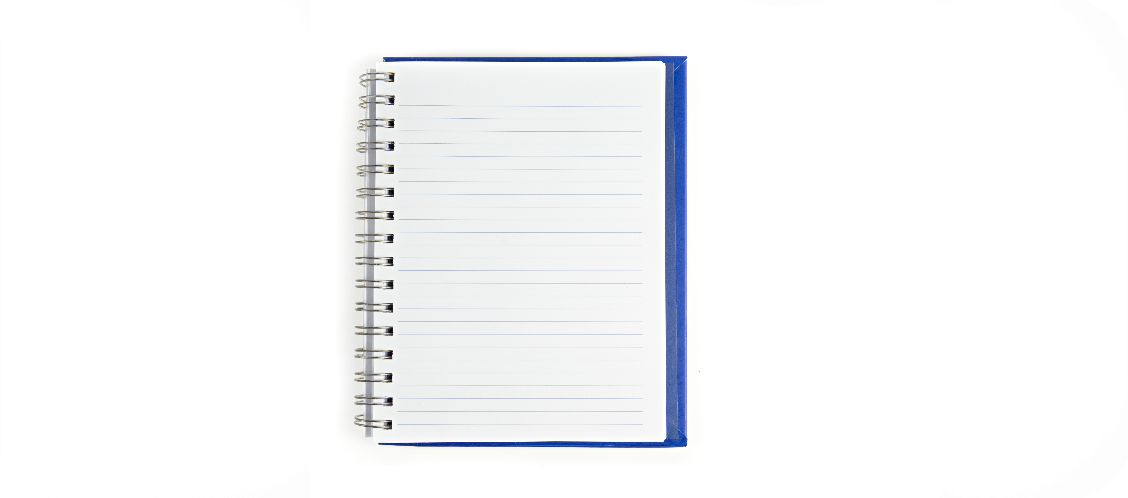 A
B
C
Click on the square to choose the answer.
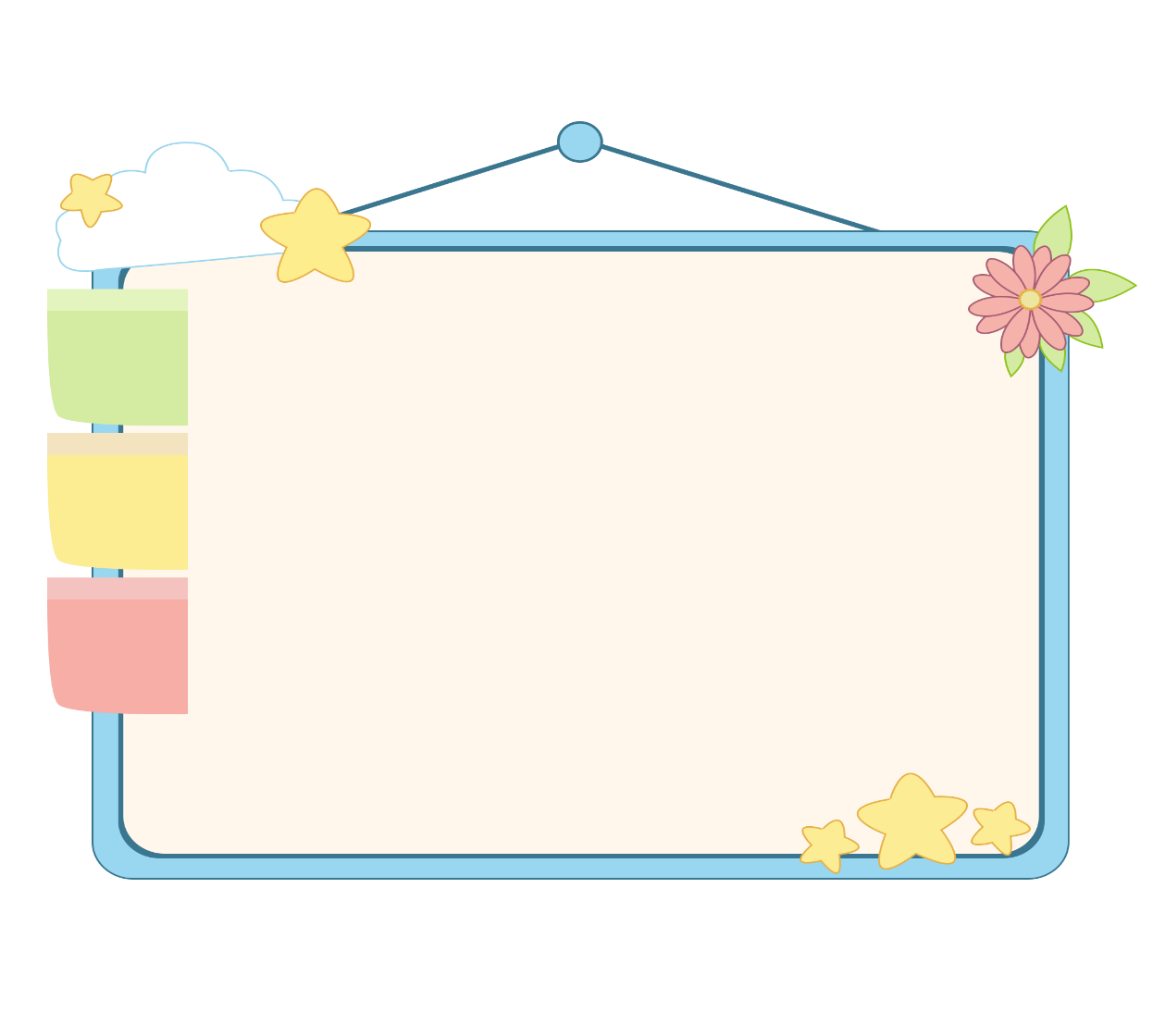 Facebook : Bùi Liễu  
0968142780
WELL DONE!
Contents
Facebook : Bùi Liễu  
0968142780
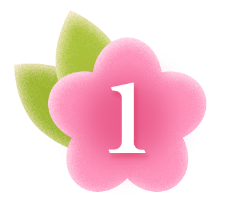 Listen and repeat.
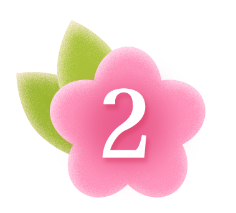 Listen and circle.
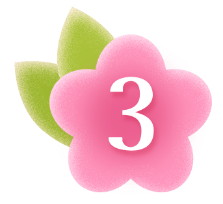 Let’s chant.
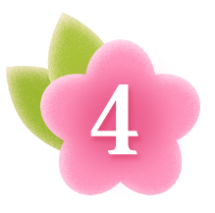 Read and complete.
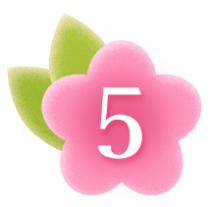 Let’s write.
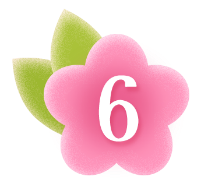 Project.
[Speaker Notes: Facebook : Bùi Liễu  
Mobile phone: 0968142780]
1. Listen and repeat.
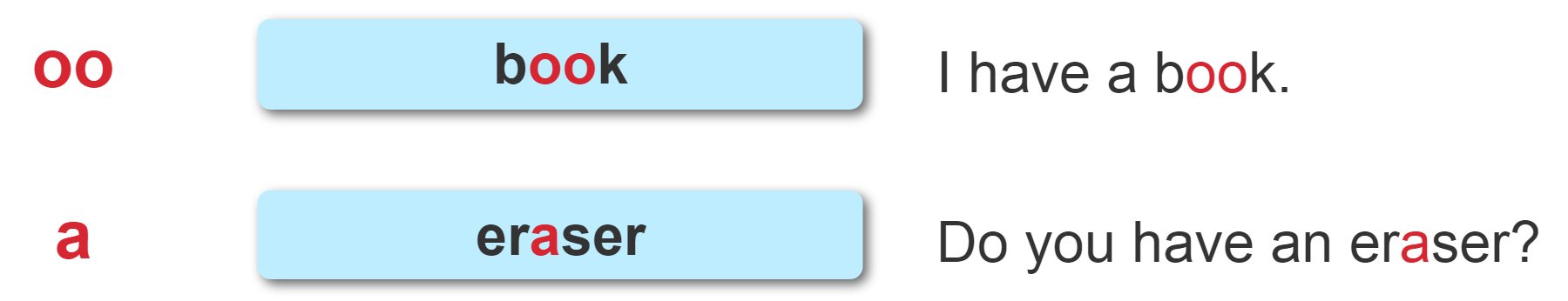 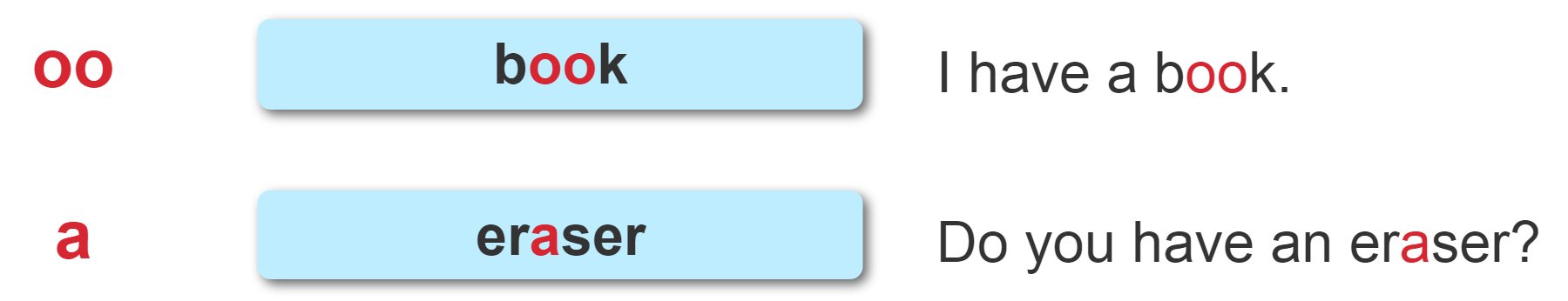 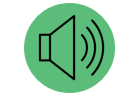 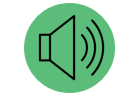 2. Listen and circle.
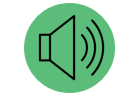 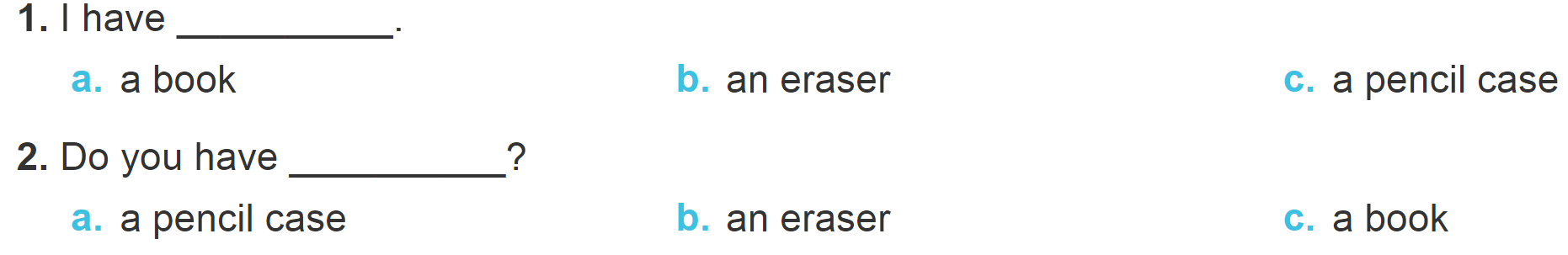 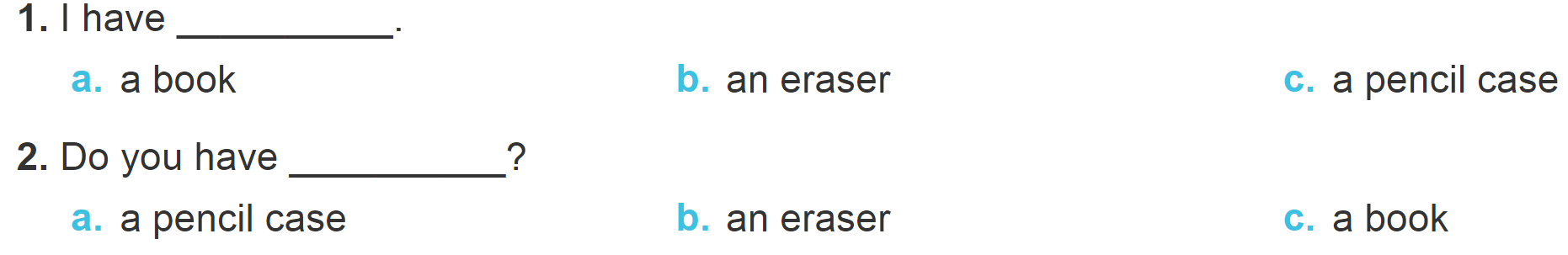 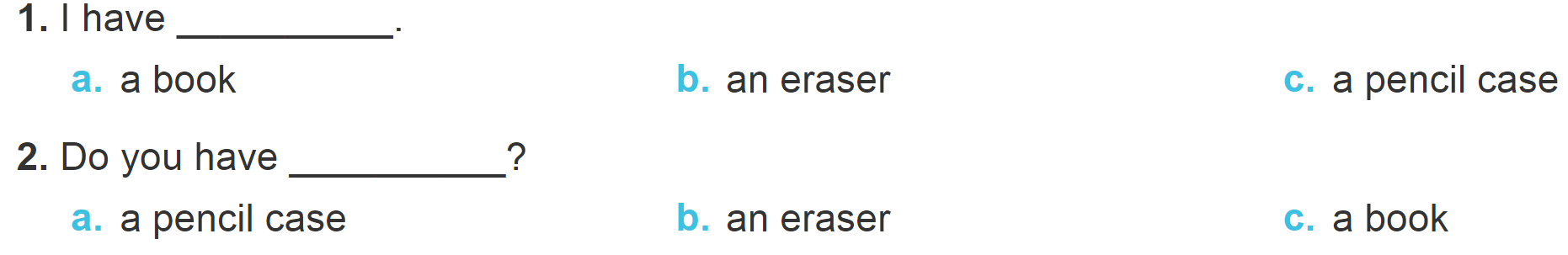 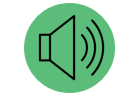 3. Let’s chant.
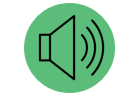 Book, book, book.
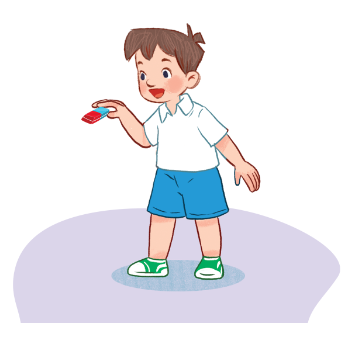 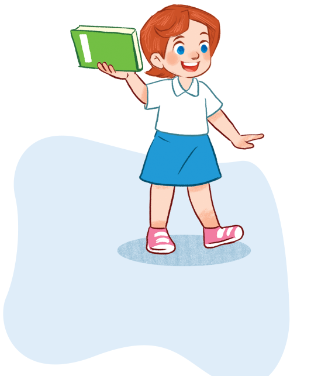 I have a book.
Do you have a book?
Yes, I do. Yes, I do.
Eraser, eraser, eraser.
I have an eraser.
Do you have an eraser?
No, I don’t. No, I don’t.
3. Let’s chant.
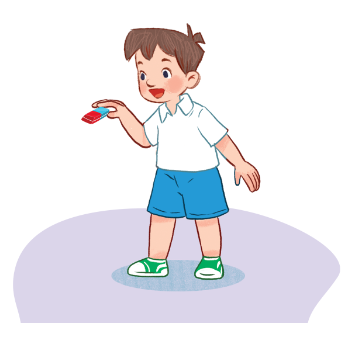 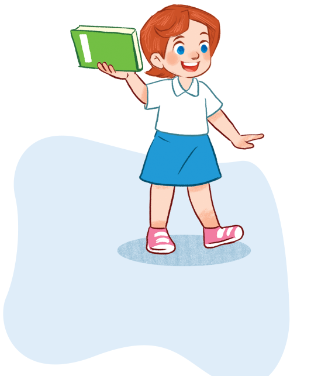 Click on the video 
to watch and chant.
4. Read and match.
eraser          have             my              pen
Look at my school things. I (1) ______ a notebook, a (2) _______ , a pencil case, an (3) _______ and an English book. I like (4) ________  school things.Do you have any school things?
have
pen
eraser
my
5. Let’s write.
My name is ______. Look at my school things.I have ________ and ___________.
Lieu
an eraser
a pen
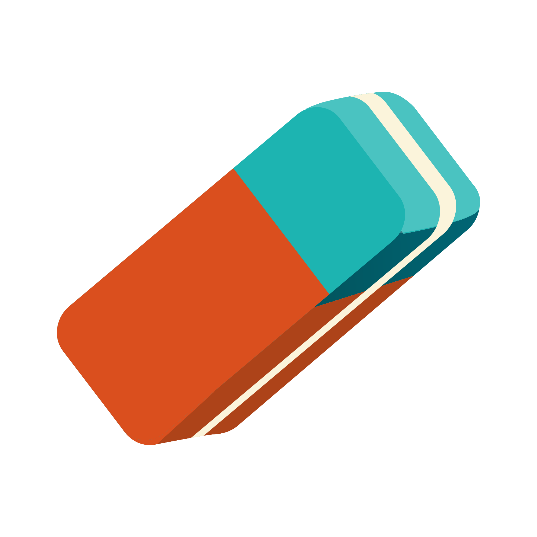 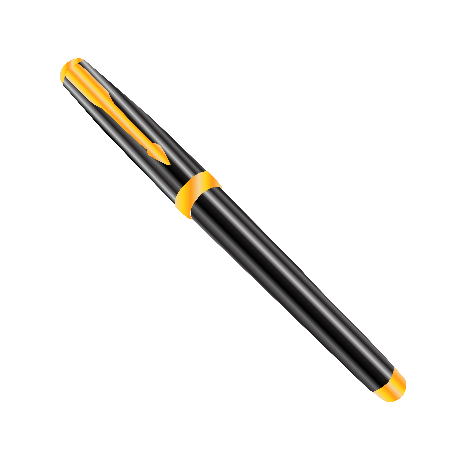 6. Project.
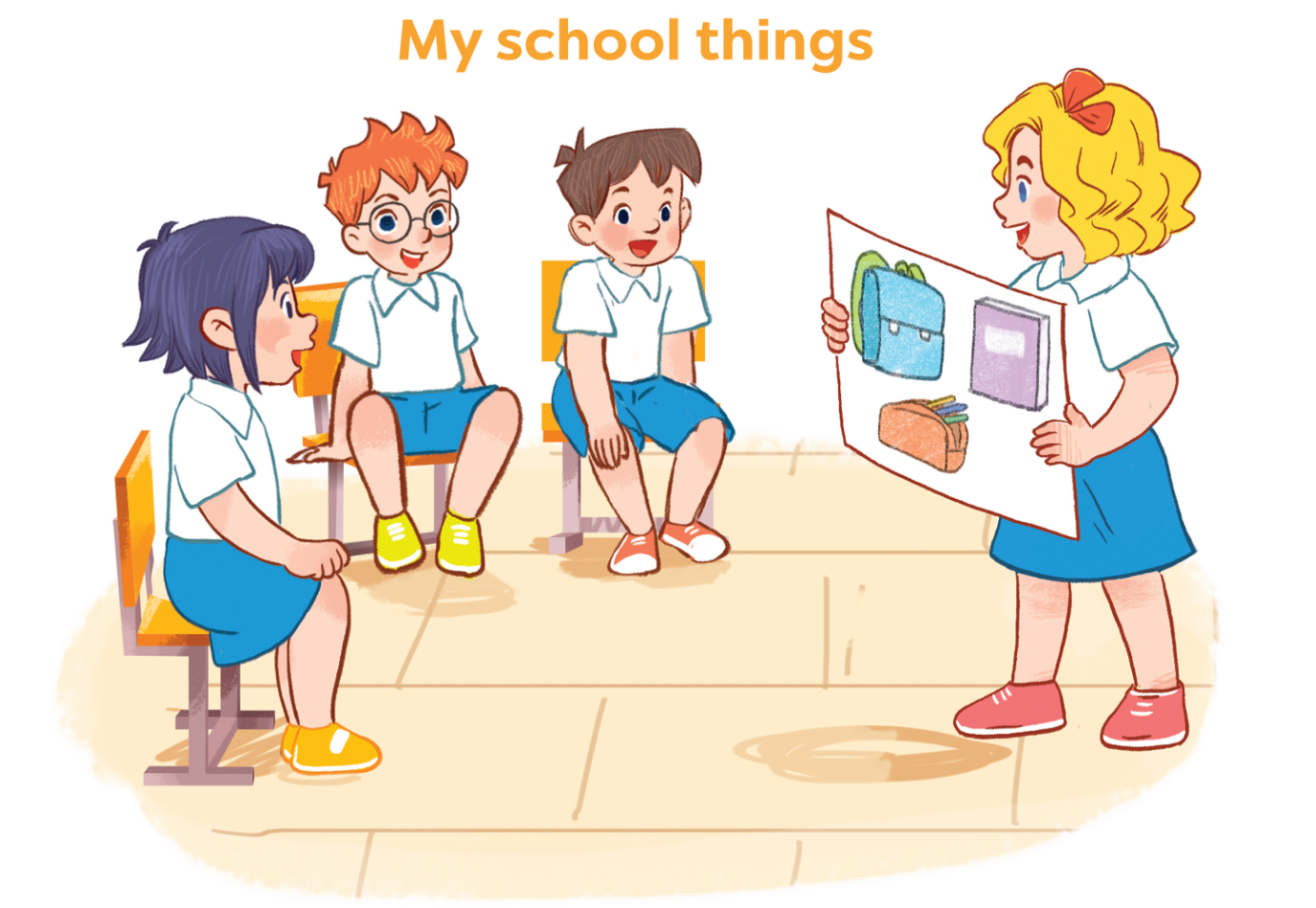 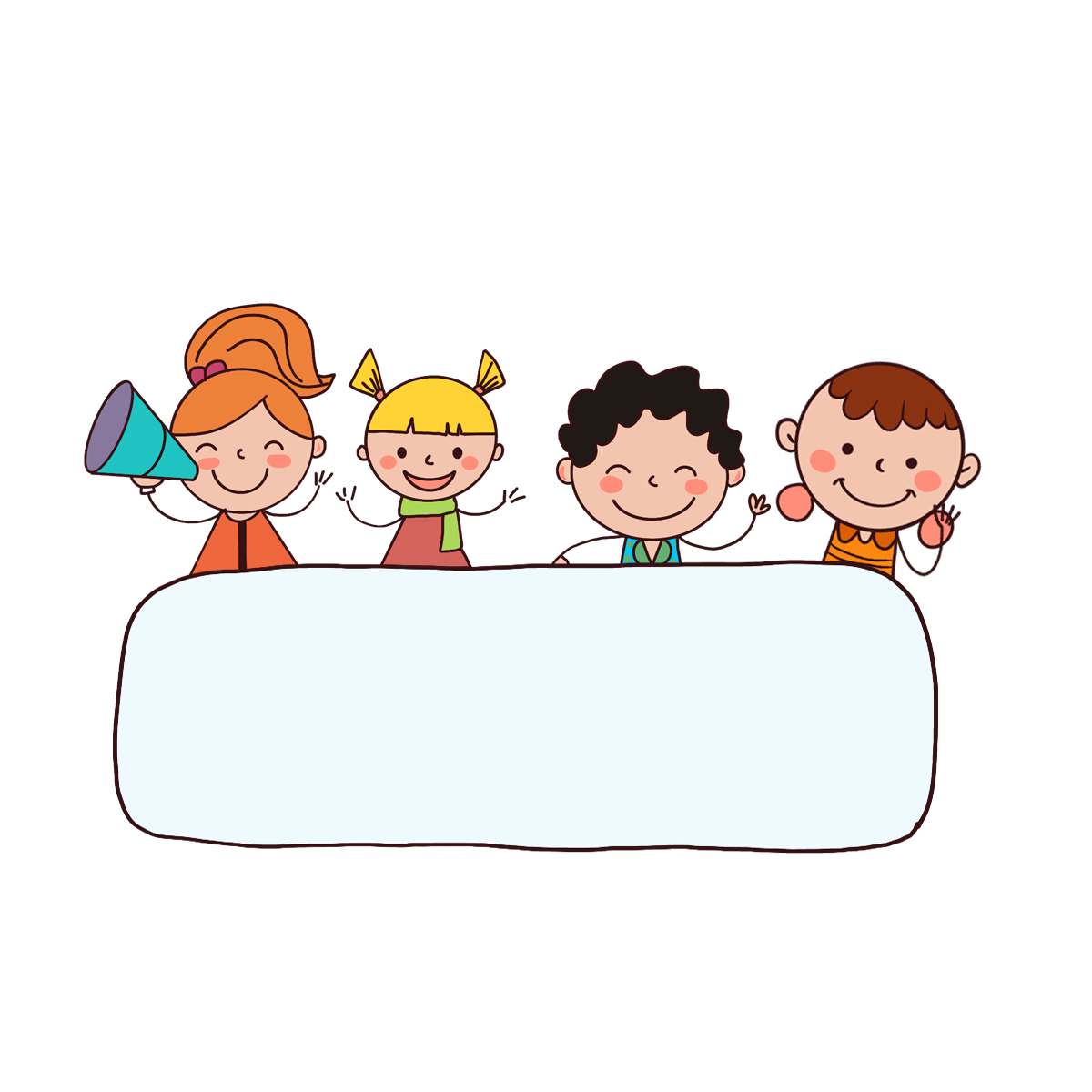 Facebook : Bùi Liễu  
0968142780
Let’s play!
[Speaker Notes: Facebook : Bùi Liễu  
Mobile phone: 0968142780]
Arrange me!
1.  / Do / pen / ? / a / you / have /
2. / have / I / . / eraser / an /
3. / have / Do/ ? / notebook / a / you /
4. / a / school bag / have / . / I /
Arrange me!
1.  / Do / pen / ? / a / you / have /
Do you have a pen?
Arrange me!
2. have / I / . / eraser / an /
I have an eraser.
Arrange me!
3. have / Do/ ? / notebook / a / you /
Do you have a notebook?
Arrange me!
4. a / school bag / have / . / I /
I have a school bag.
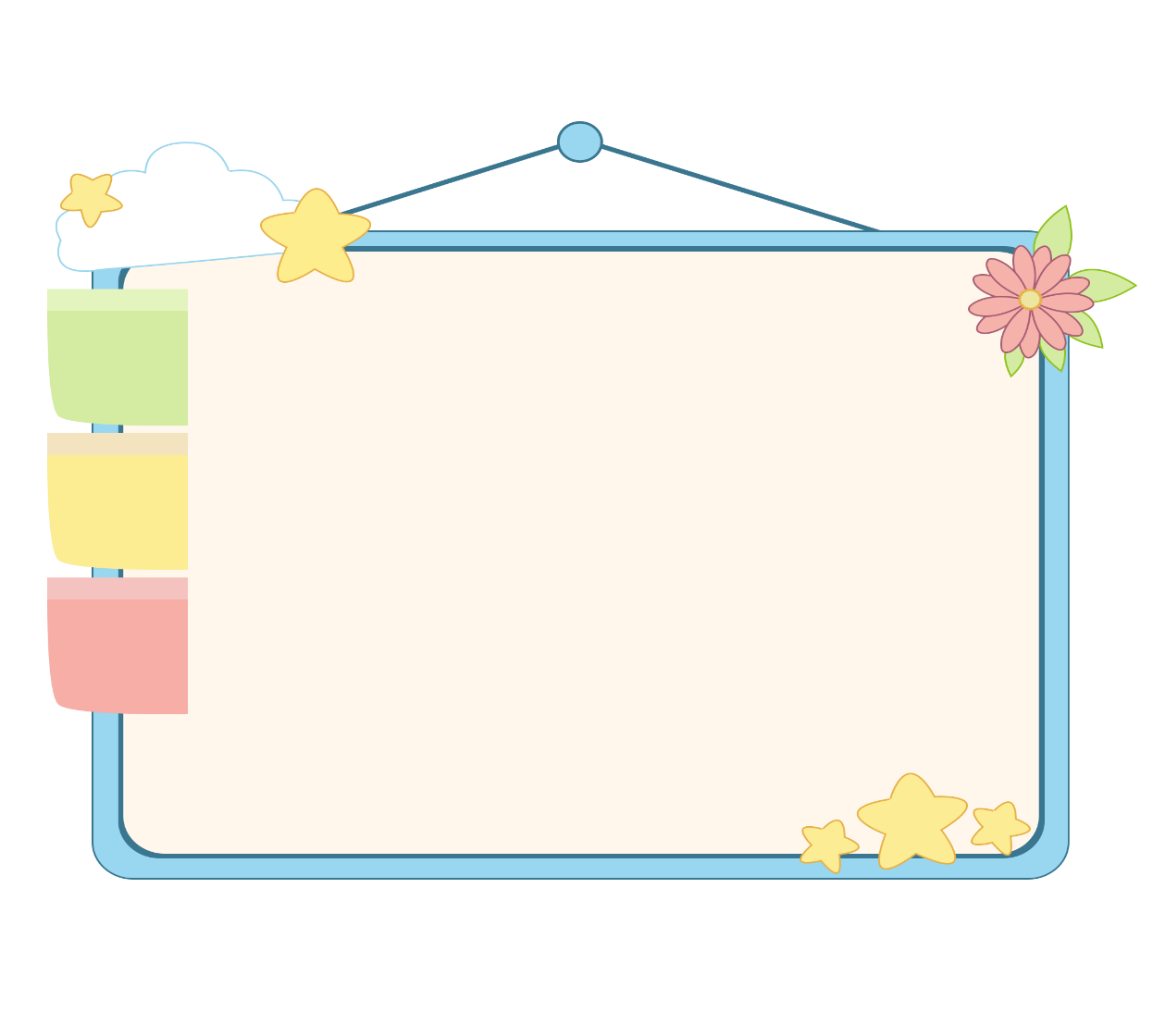 Facebook : Bùi Liễu  
0968142780
WELL DONE!
Wrap up unit 8
[Speaker Notes: Facebook : Bùi Liễu  
0968142780]
Vocabulary
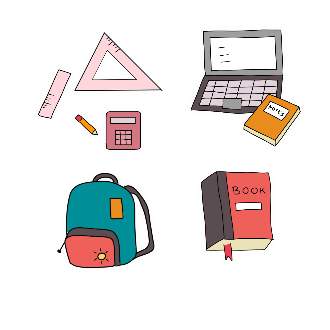 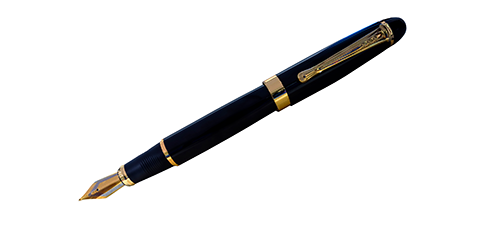 school things
book
pen
ruler
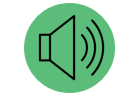 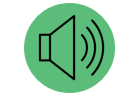 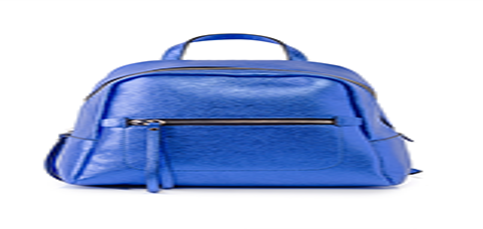 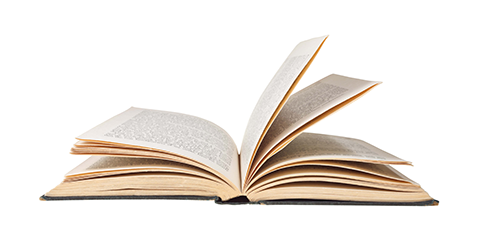 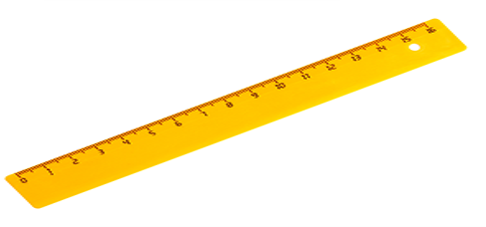 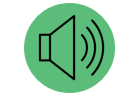 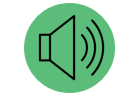 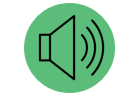 school bag
[Speaker Notes: Facebook : Bùi Liễu  
Mobile phone: 0968142780]
Vocabulary
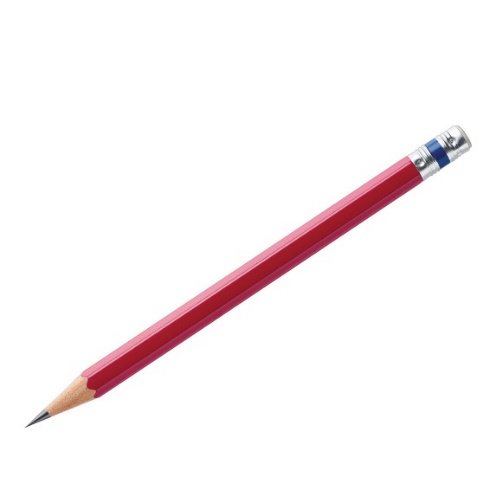 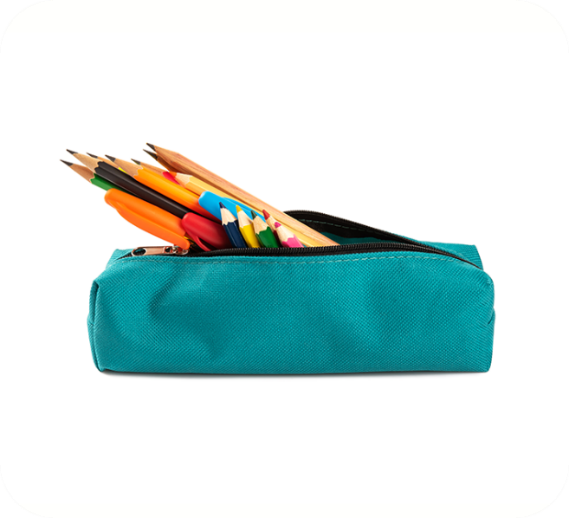 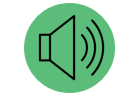 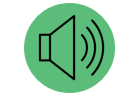 pencil case
pencil
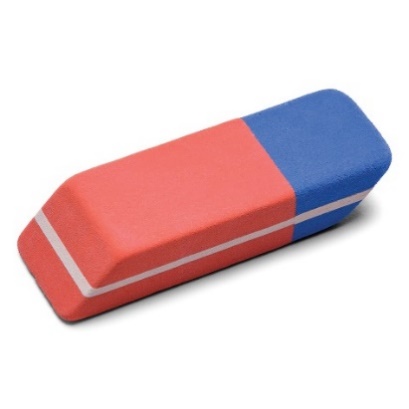 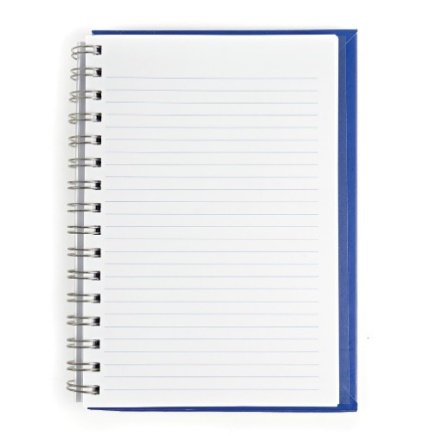 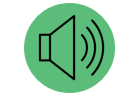 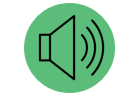 eraser
notebook
Structures
Khi muốn nói bản thân có cái gì đấy, ta sử dụng 
mẫu câu.
- I have ______.
(Tớ có ____.)
Example:
I have a pen.
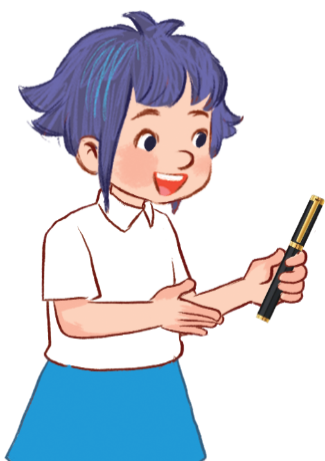 Hỏi và trả lời ai đó có cái gì không?.
- Do you have _______?
+ Yes, I do.
+ No, I don’t.
- Bạn có ______ không?
+ Ừ,  tớ có.
+ Không, tớ không có.
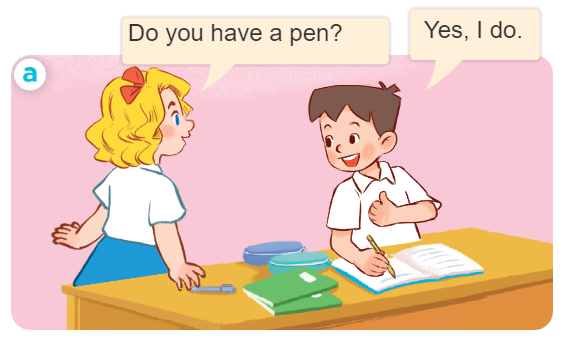 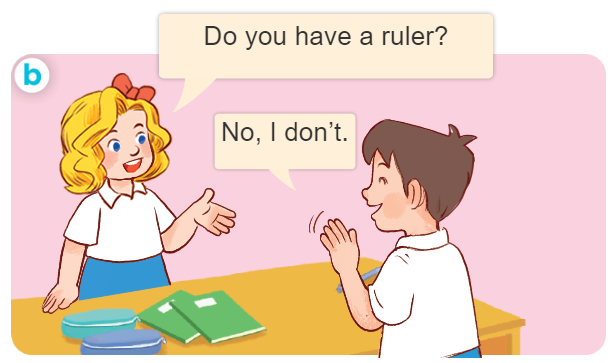 Homework
.......................................
........................................
[Speaker Notes: Facebook : Bùi Liễu  
0968142780]
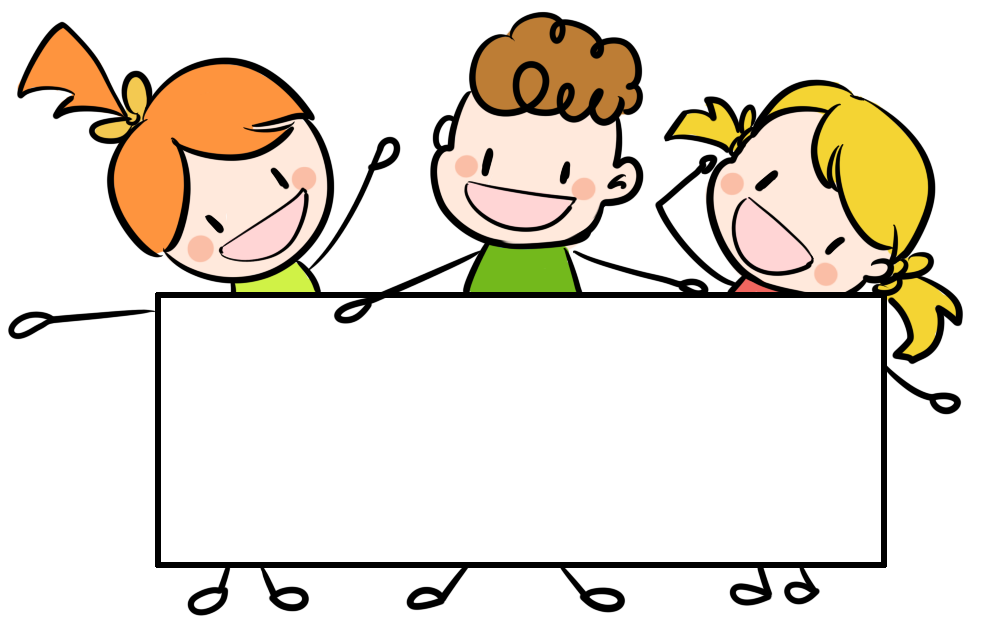 Thank you!
Facebook : Bùi Liễu  
0968142780
[Speaker Notes: Facebook : Bùi Liễu  
0968142780]